Introduction
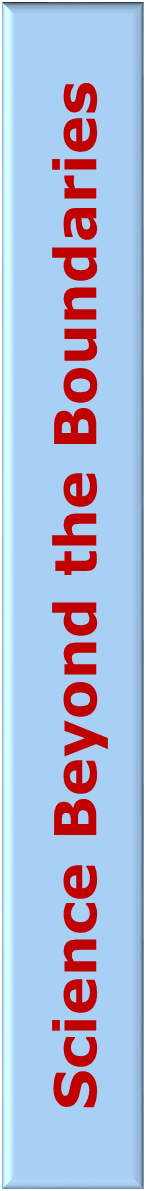 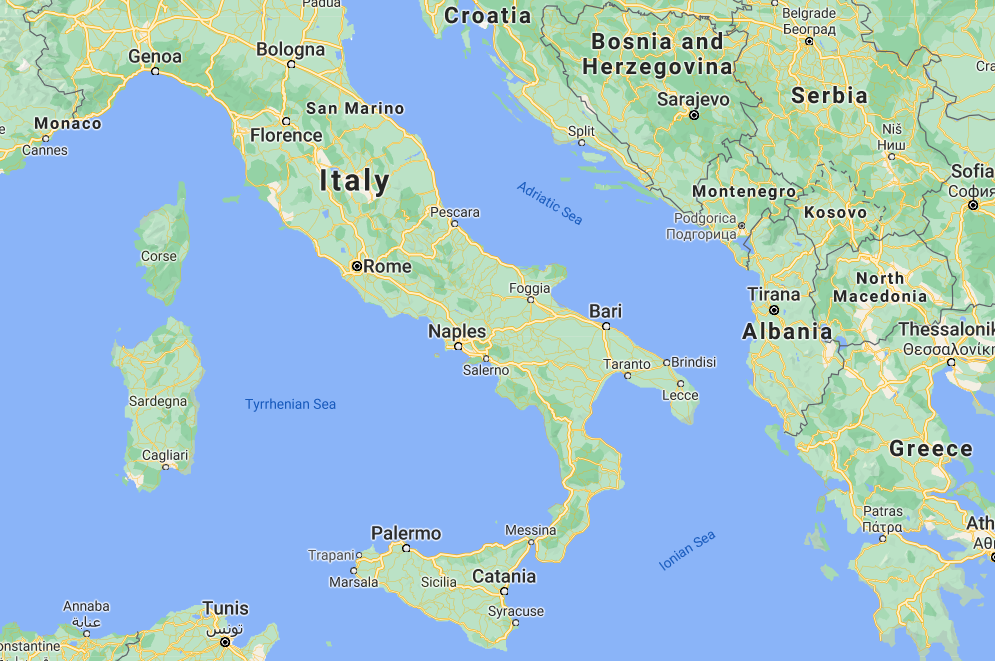 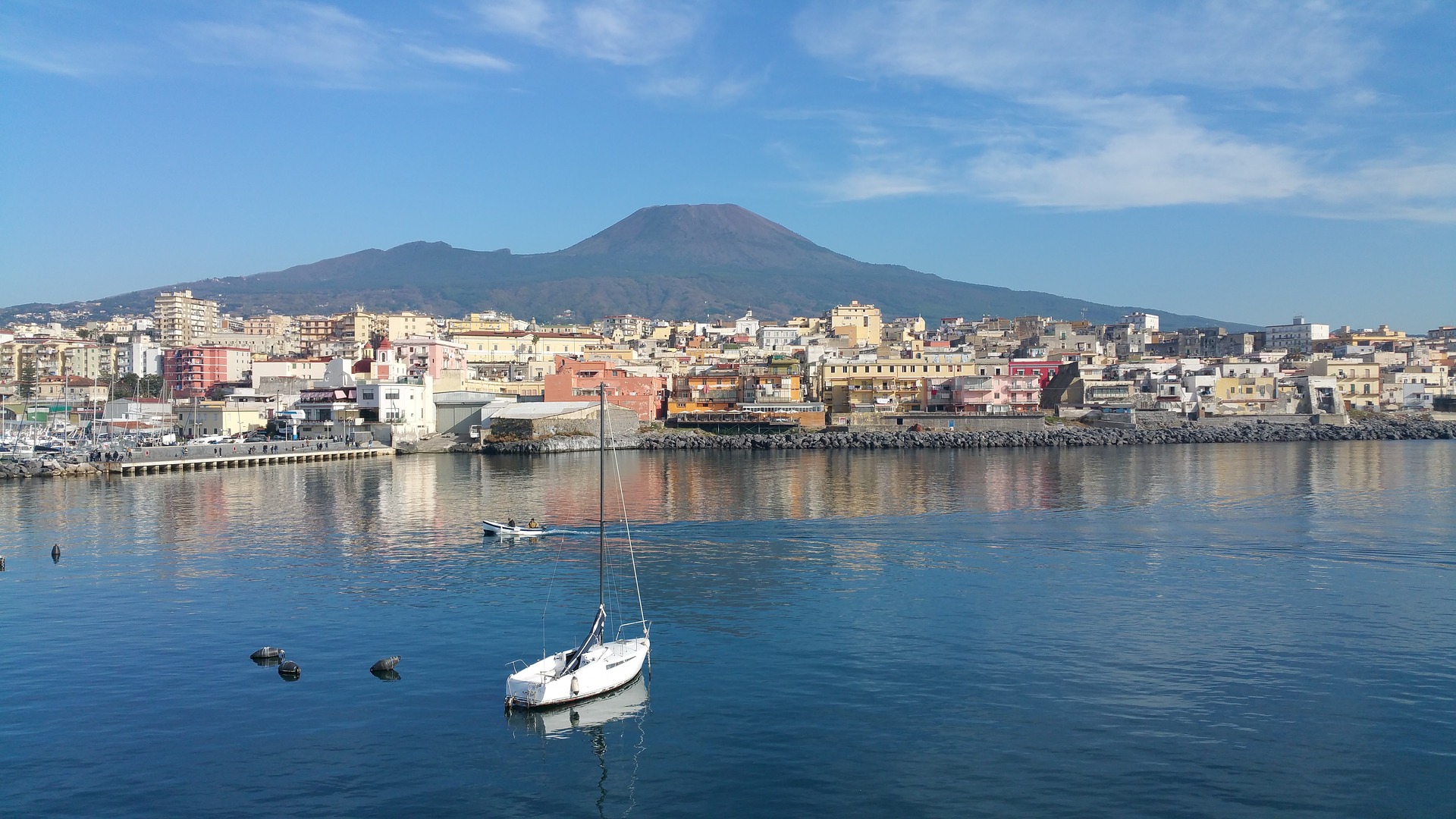 Naples
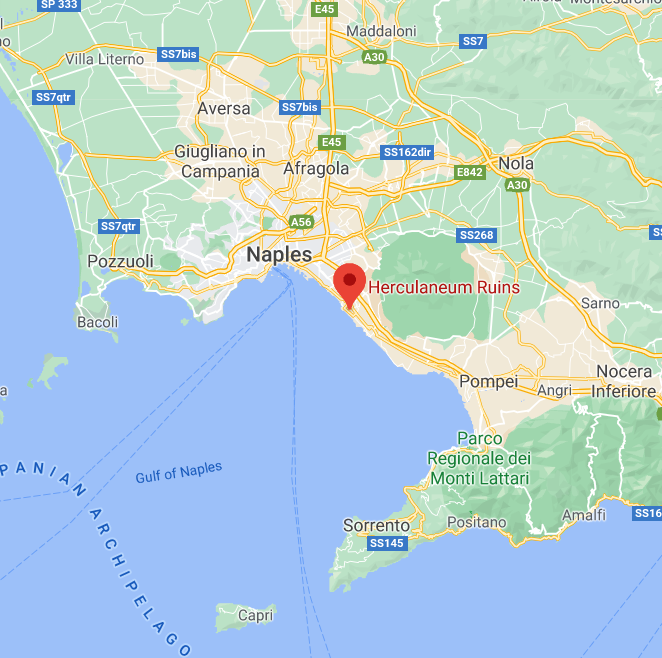 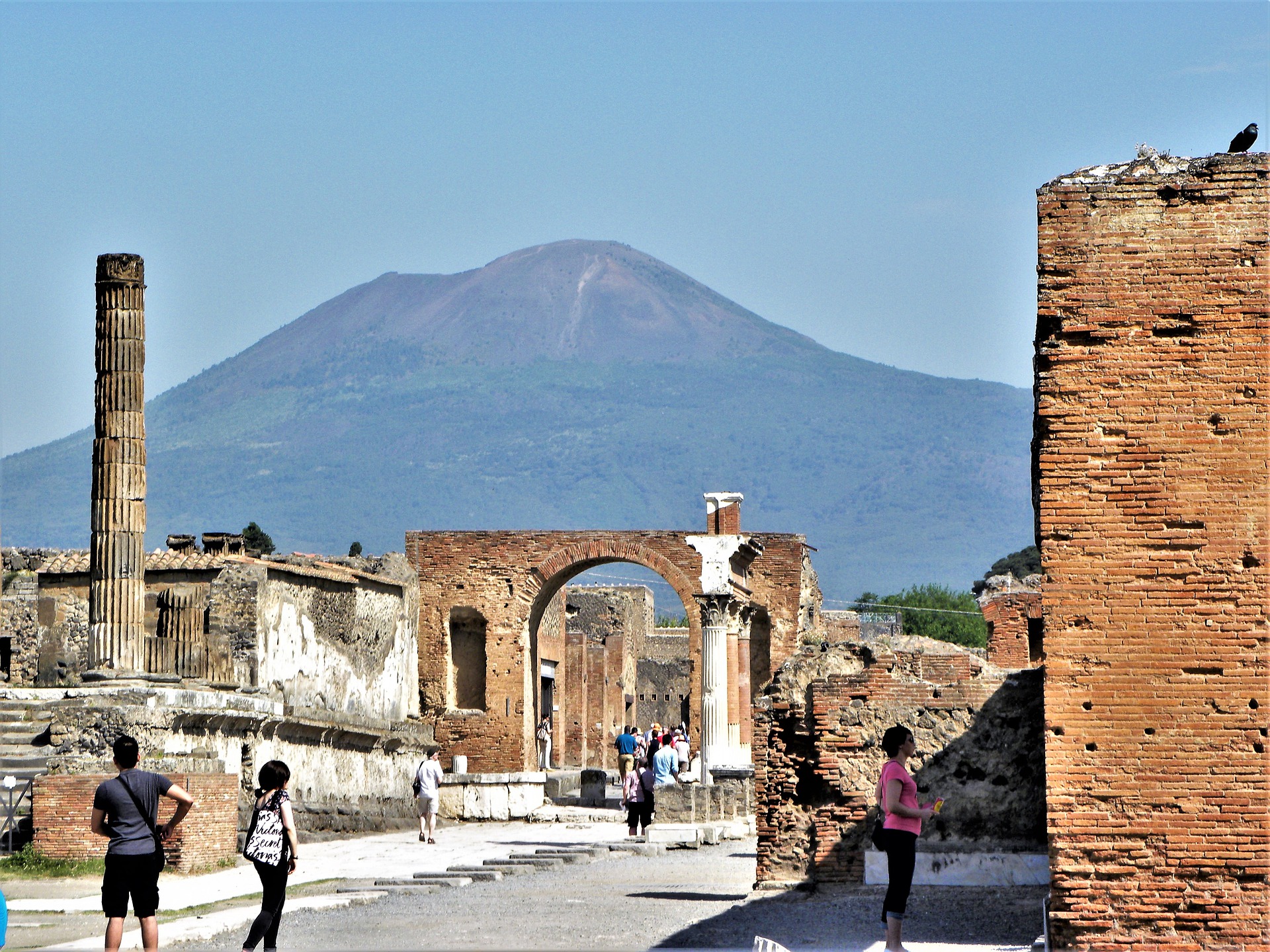 Pompeii
Vesuvius
[Speaker Notes: Activity 1, Phase 1
This activity sets the scene for the unit.

Share and discuss at the pictures on the first five slides.
Ask students to share any of their experiences of visiting Herculaneum or Pompeii, or of seeing Roman mosaics or frescos elsewhere. Give time to these stories.
What do they remember? What was the scale? How did it make them feel?

Find and watch online videos that simulate the explosion of Vesuvius in 79CE, and buried Herculaneum and Pompeii in ash and other volcanic debris.

Images: Maps from Google maps; Naples and Vesuvius by marechiario from Pixabay; Vesuvius from Pompeii by Michael Swanson from Pixabay.]
Introduction
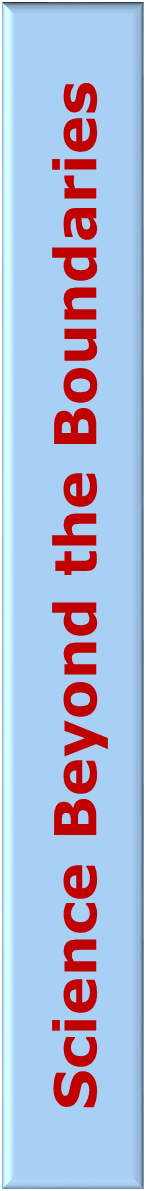 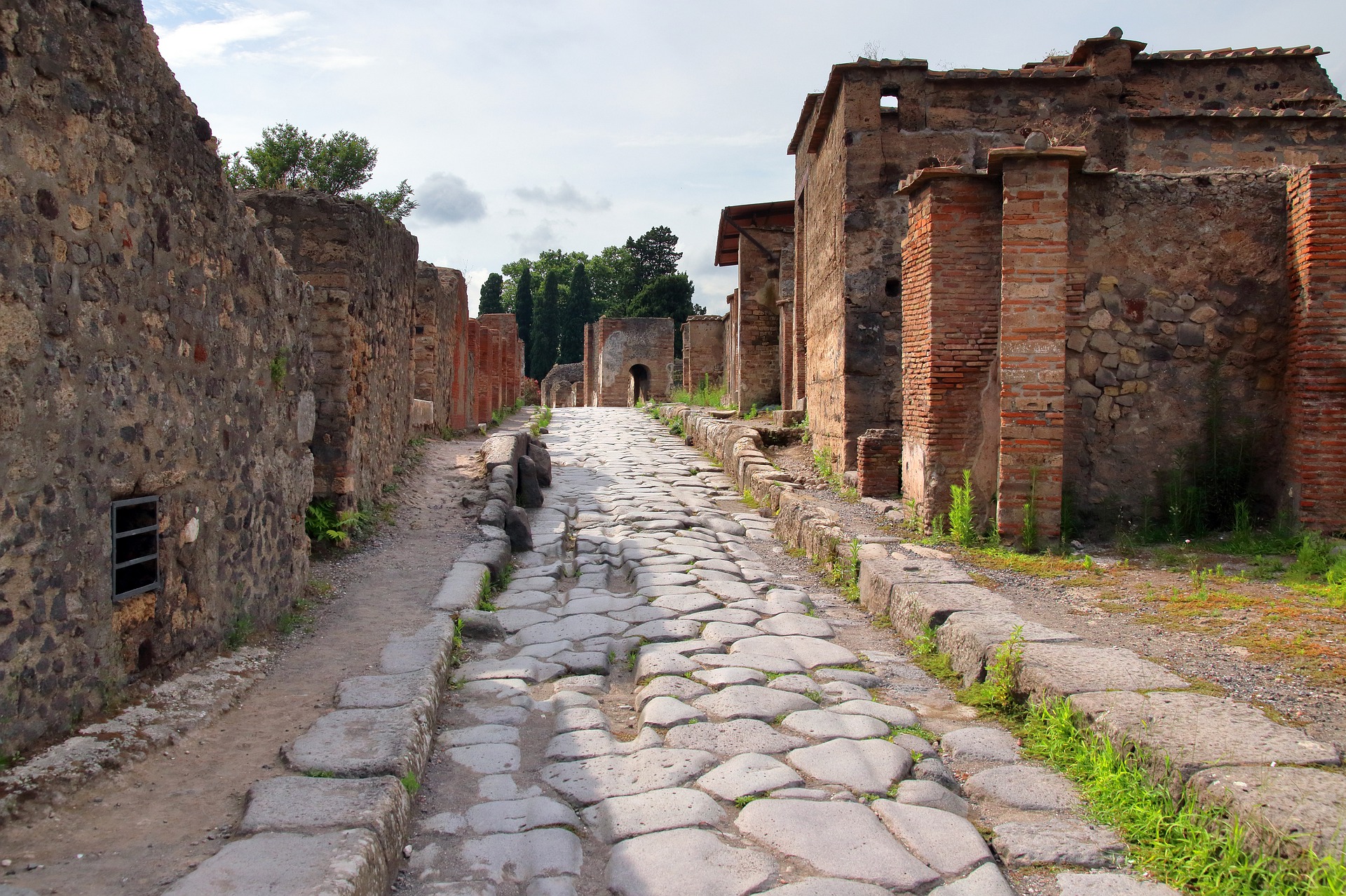 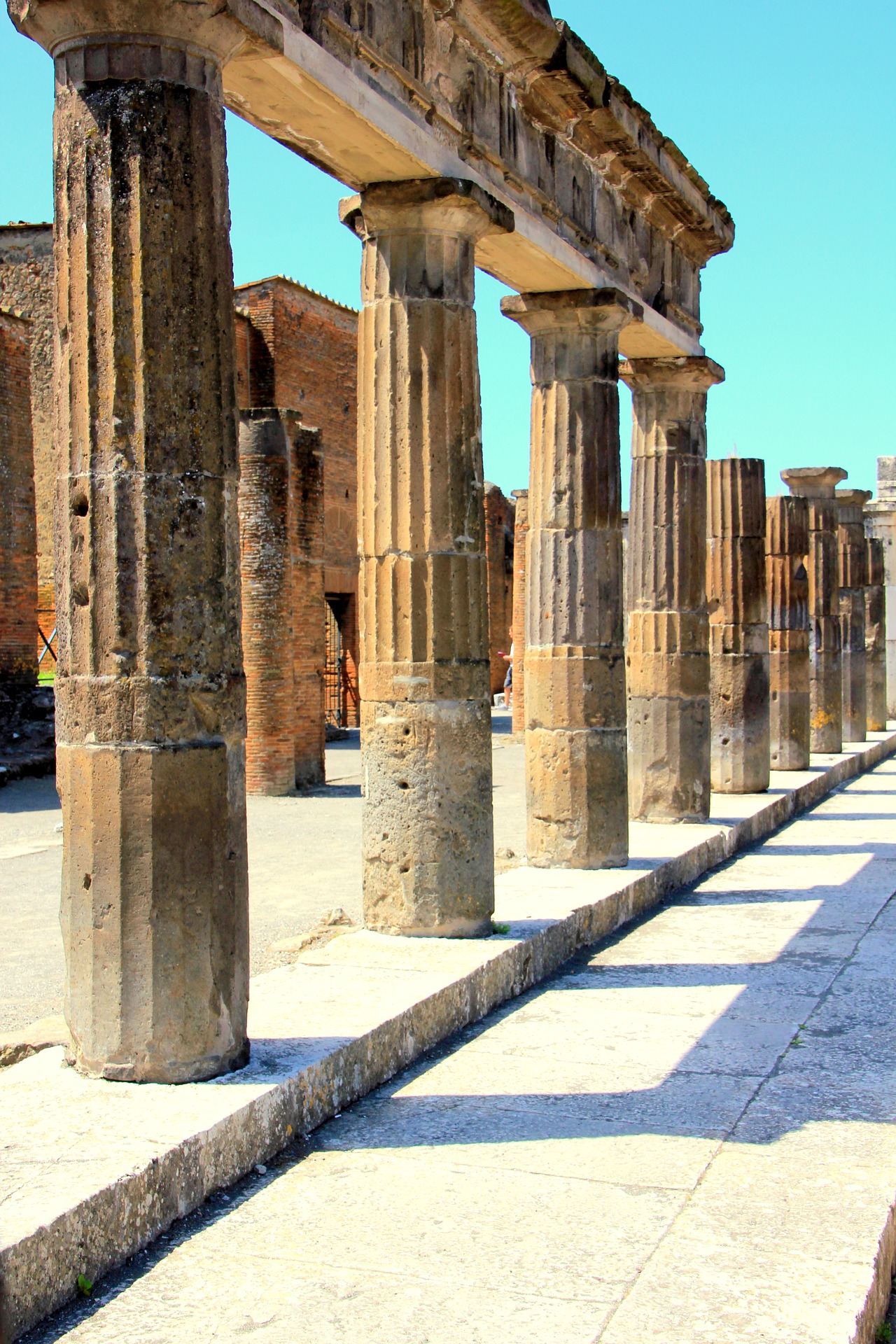 [Speaker Notes: Activity 1, Phase 1
This is a typical street in Pompeii, with raised walkways on either side.

Image by Emphyrio from Pixabay.]
Introduction
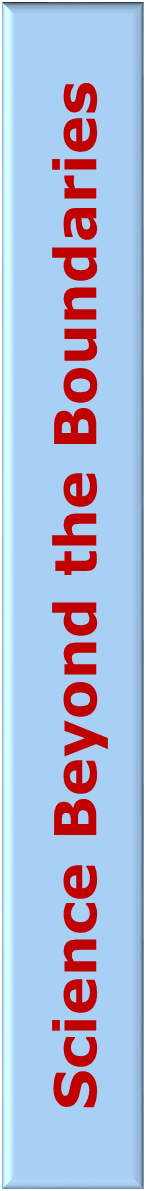 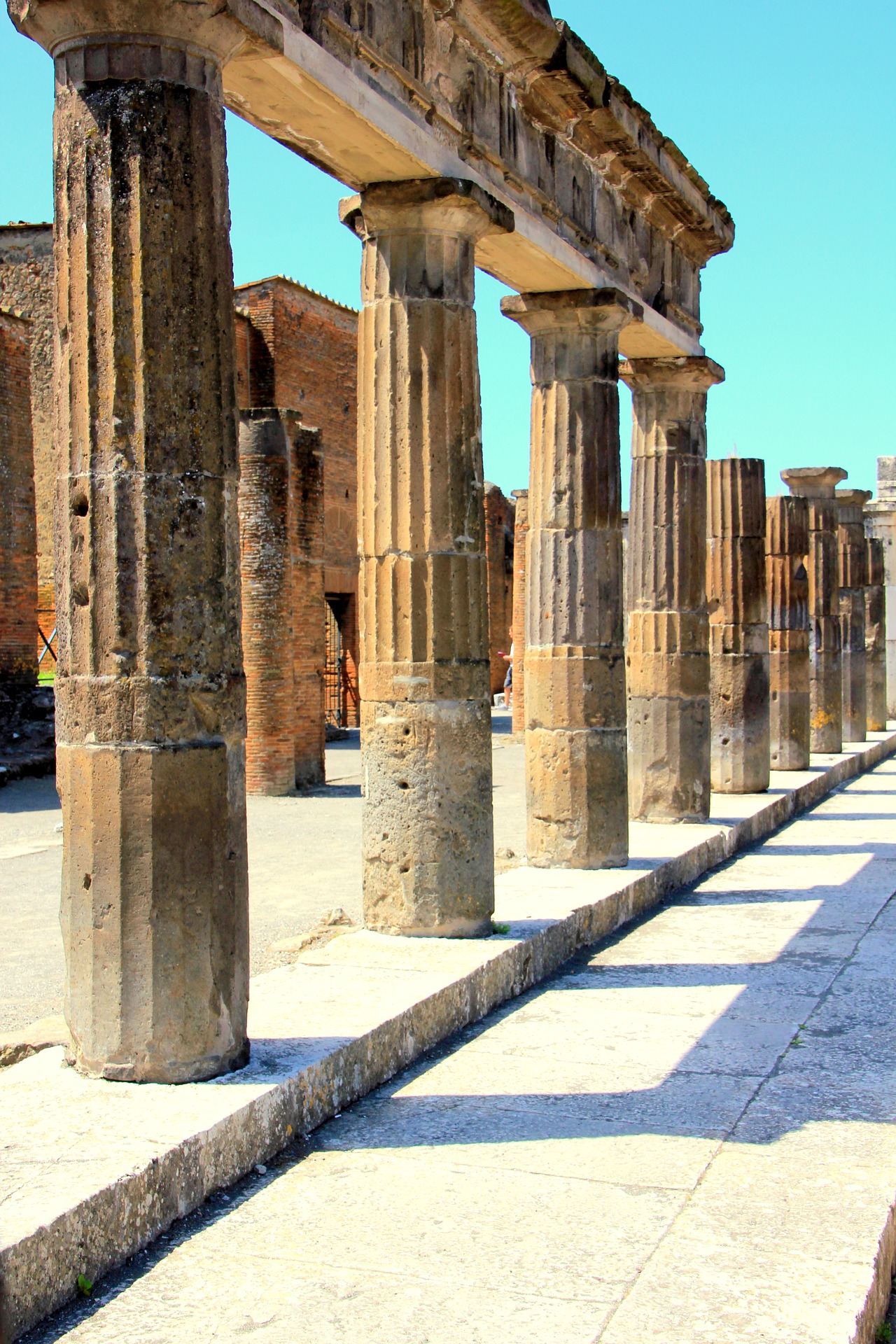 [Speaker Notes: Activity 1, Phase 1
A grander public area of Pompeii.

Image by Alex B from Pixabay.]
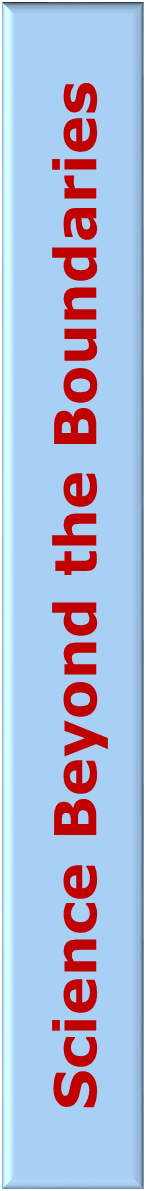 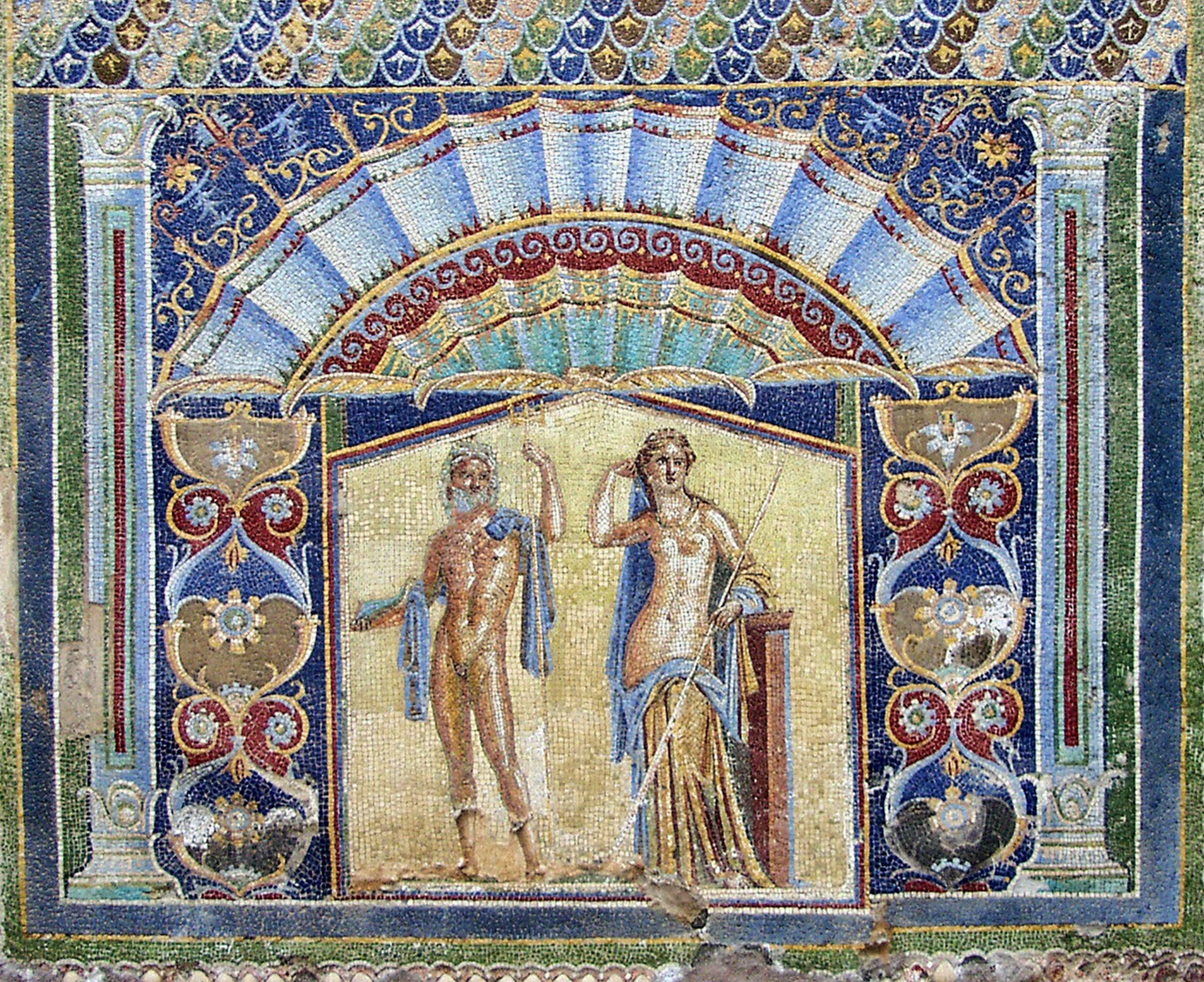 [Speaker Notes: Activity 1, Phase 1
Many examples of art were preserved under the ash. This is a wall mosaic found in Herculaneum.

Image by Graham Hobster from Pixabay.]
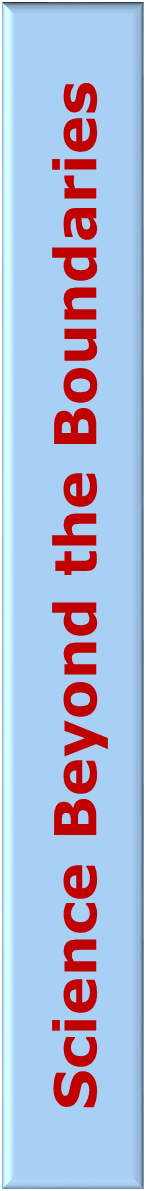 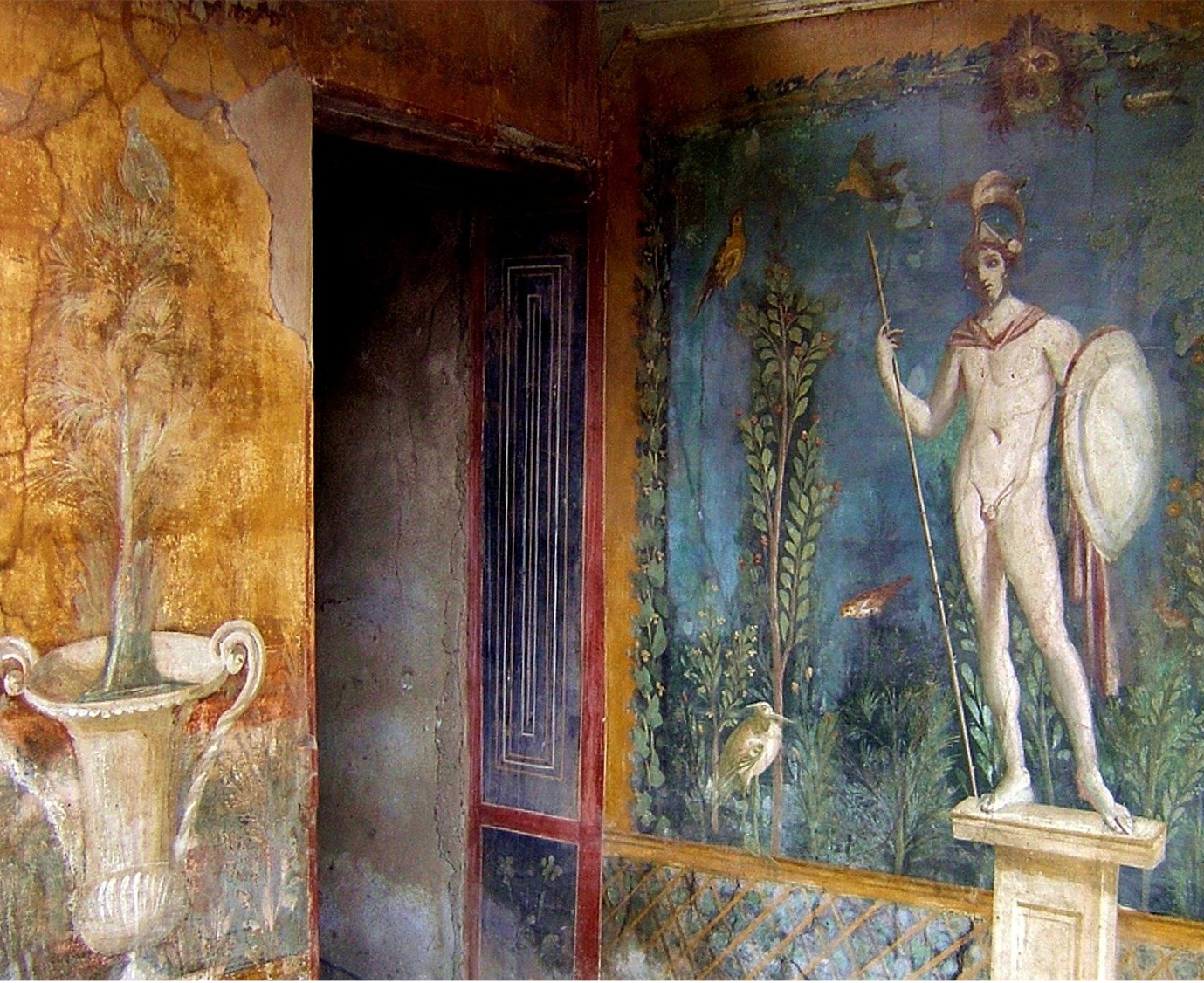 [Speaker Notes: Activity 1, Phase 1
These wall paintings are found in Pompeii.

Image by travelspot from Pixabay.]
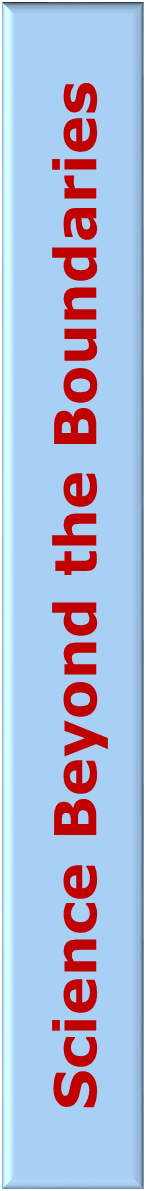 A day in Pompeii

An animation of the 79CE eruption of Vesuvius







8 minutes 39
[Speaker Notes: Activity 1, Phase 1

A Day in Pompeii, a Melbourne Winter Masterpieces exhibition, was held at Melbourne Museum from 26 June to 25 October 2009. Over 330,000 people visited the exhibition -- an average of more than 2,700 per day -- making it the most popular traveling exhibition ever staged by an Australian museum. 

Zero One created the animation for an immersive 3D theatre installation which gave visitors a chance to feel the same drama and terror of the town's citizens long ago, and witness how a series of eruptions wiped out Pompeii over 48 hours.

This video is available in full HD stereo. Please get in touch with Zero One through their website for licensing information for exhibitions, television and other media or to discuss 3D Visualisation solutions. Copyright 2010 Zero One Animation and Melbourne Museum.]
Project task
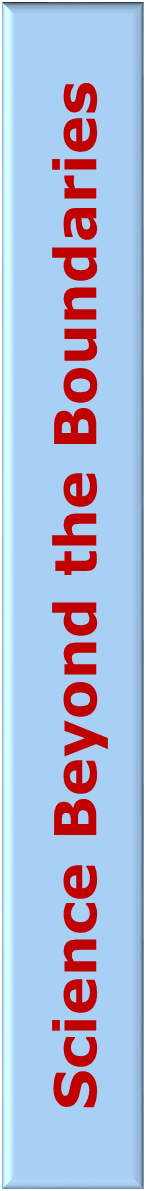 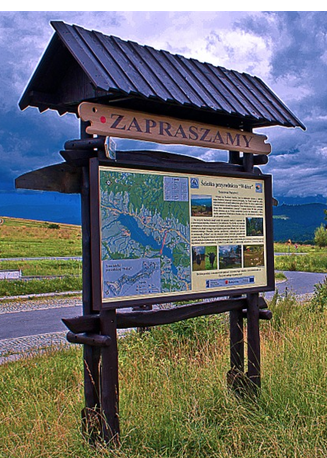 As a class:
Curate a small ‘exhibition’ to explain conservation techniques used in Herculaneum and Pompeii. 
The exhibition should interest the general public. 
Its purpose is to extend their knowledge and understanding of the conservation work being undertaken. 
It should include examples of cutting edge techniques and highlight the importance of this work.
Produce a set of information boards for the exhibition.
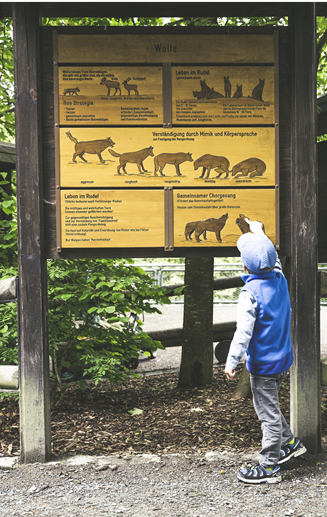 [Speaker Notes: Activity 2, Phase 1

Introduce the project task.
Together: make a list of the different attributes that members of the class have that might be useful in completing the task. 
Together: decide how many information boards the class should aim to produce, with one team working on each.
Together: divide the class into teams to work on each board, the content of which will be decided after some initial research tasks have been completed.

The focus should be on creating a set of teams that would all be expected to produce a first rate information board. 
At the end of the task, the work will be evaluated as a whole.

Images: zoo sign by Markus Spiske from Pixabay; Zapraszamy by Bronislaw Drozka from Pixabay]
Research task
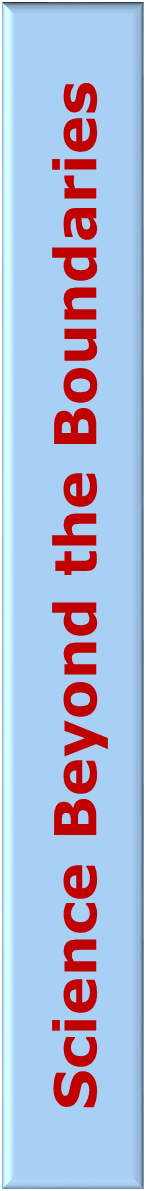 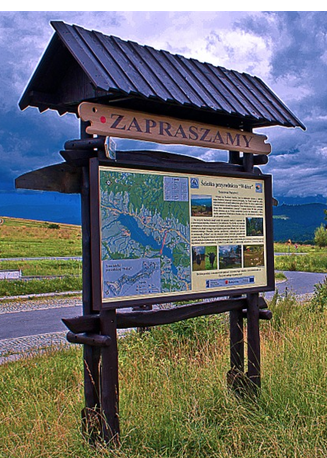 In teams:
In order to research ideas for the exhibition, identify the types of online video that could be useful.
Decide what each member of the team should look for.
Individually:
Search for and watch an appropriate video about Herculaneum of Pompeii.
Complete a research document to summarise your findings and thoughts about the documentary. 
	Importantly, identify any ideas for information boards for the exhibition.
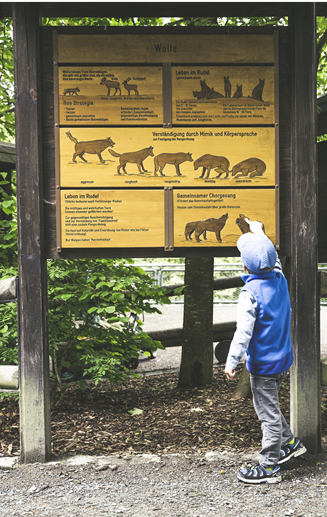 [Speaker Notes: Activity 3, Phases 1 and 2

Students each use a research summary sheet to record their findings, ready for phase 3.

Images: zoo sign by Markus Spiske from Pixabay; Zapraszamy by Bronislaw Drozka from Pixabay]
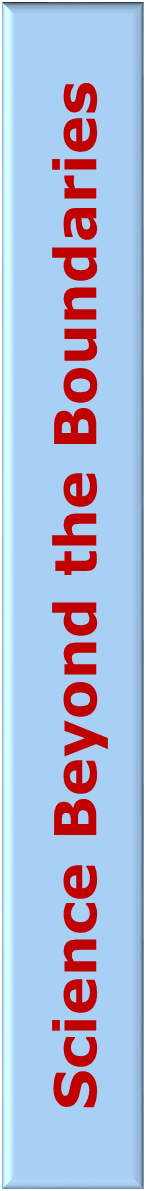 Conservation & investigation techniques
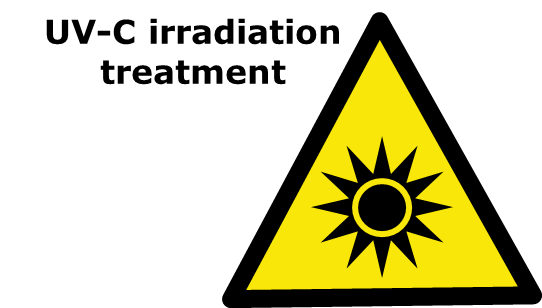 UV-C irradiation treatment
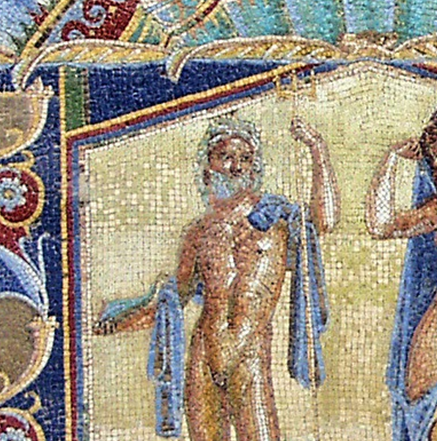 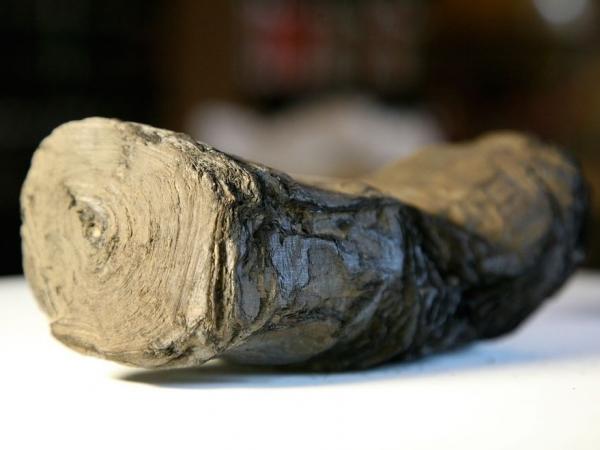 Mosaics
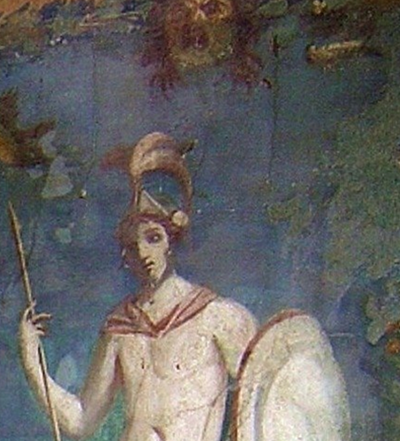 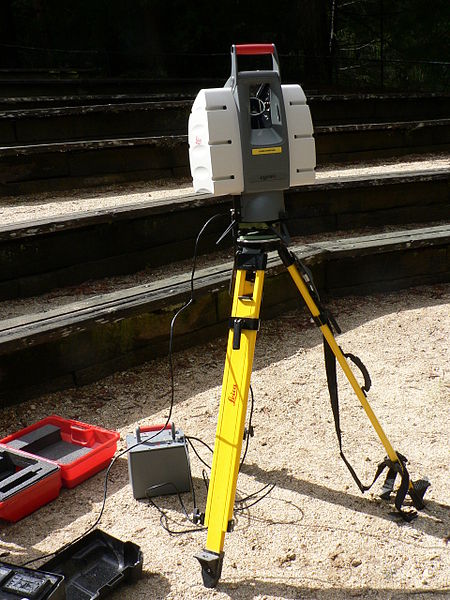 Herculaneum scrolls
Wall paintings
3D Laser scanning
[Speaker Notes: Activity 4, Phase 3
Each member of the class completes one of the five exercises in this activity.
Each member of a team should complete a different activity, with members of other teams.
It is not necessary that each team completes all five activities. 

Worksheets are provided with instructions for each activity.
For Mosaics, UV-C irradiation and 3D laser scanning, card sort activities will need to be prepared in advance.
For Herculaneum scrolls and Wall paintings articles may need to be printed out in advance. Links to online versions of these articles are provided by clicking on the relevant image on this slide. A simple click during a presentation, or ctrl-click if being viewed in preview.

Images: mosaic by Graham Hobster from Pixabay; carbonised scroll by Paz Estrada from Wikimedia commons; wall painting by travelspot from Pixabay; 3D laser scanner by David Monniaux from Wikimedia commons; UV-C by Peter Fairhurst (UYSEG).]
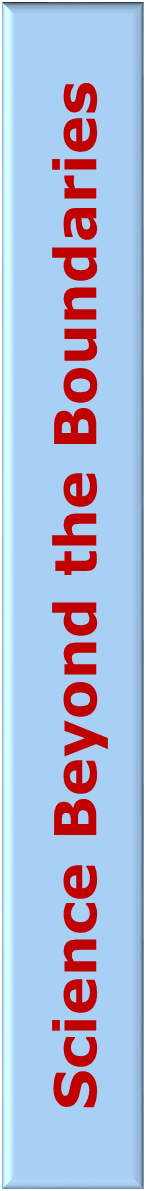 Team planning①
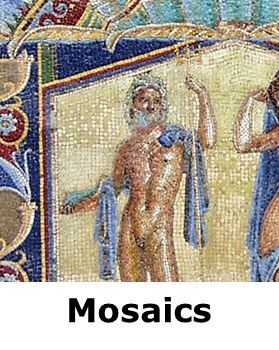 Identify a two ideas for the information board you would most like to develop. 
Identify reasons why your group should develop an information board for one of these ideas.
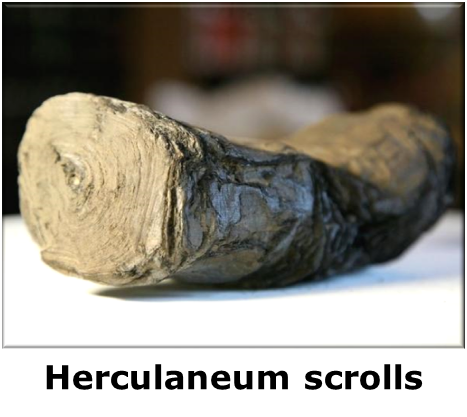 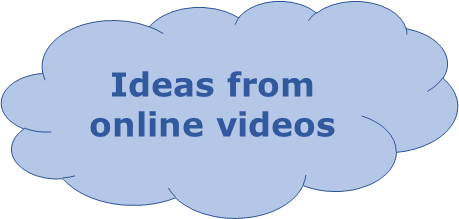 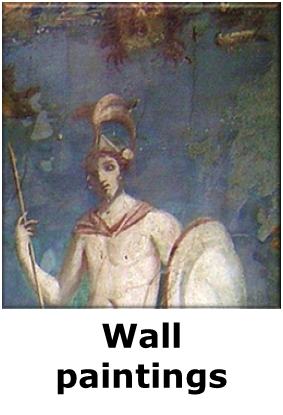 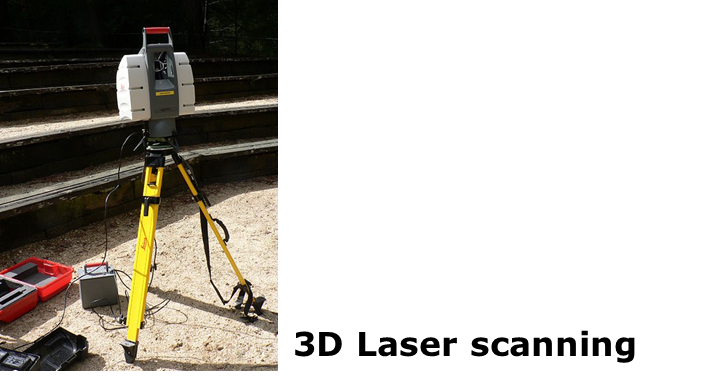 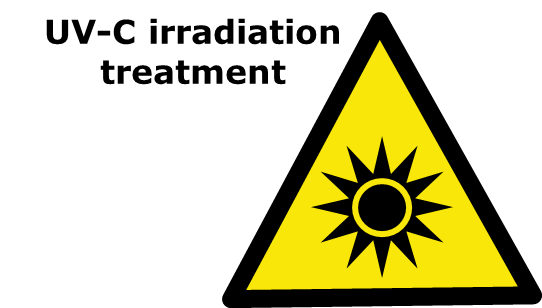 [Speaker Notes: Activity 5, Phase 3 1/3

This activity has been split into three sections, over three slides.

Give teams time to feedback and reflect on information from activities 3 and 4. 
Each team needs to identify two ideas for the information board they wish to create.
Encourage teams to reflect on the interests, strengths and attributes of team members when making this decision.
They need to present each idea to the class, with the reasons why their group should develop and information board for each one.

Images: mosaic by Graham Hobster from Pixabay; carbonised scroll by Paz Estrada from Wikimedia commons; wall painting by travelspot from Pixabay; 3D laser scanner by David Monniaux from Wikimedia commons; UV-C by Peter Fairhurst (UYSEG).]
Class planning
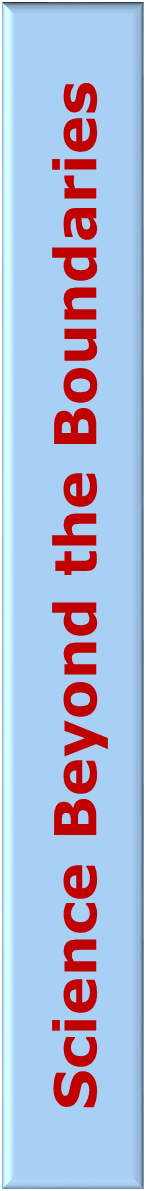 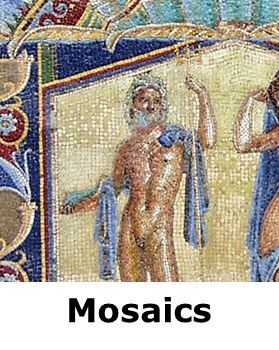 As a class, decide what information board each team will develop.
The decision should be based on the class producing the best possible exhibition based on the strengths and attributes of each team.
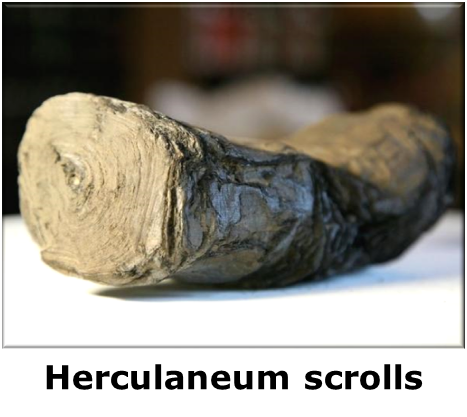 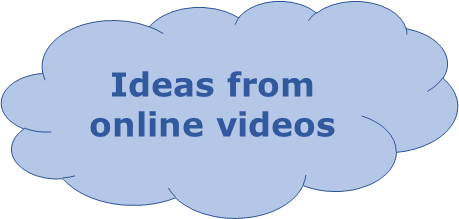 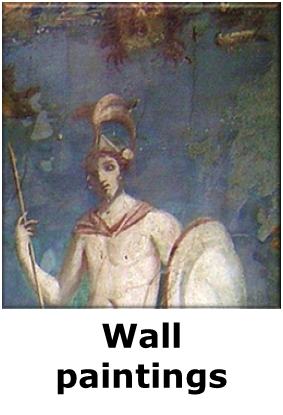 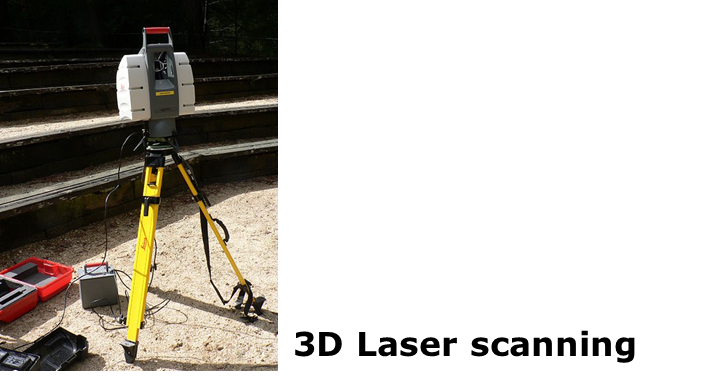 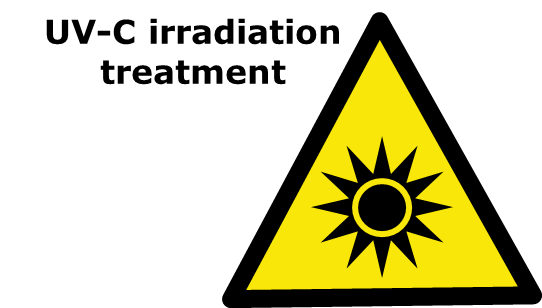 [Speaker Notes: Activity 5, Phase 3 2/3

The class decide which idea each group should develop an information board for.

Each team present their ideas to the class, with the reasons why these should be turned into an information board. (Perhaps give 2 minutes per team.)
The rest of the class may then be given the opportunity to ask questions (perhaps limit to three).
It will be useful to record each team’s ideas on a whiteboard.

After the presentations, the class need to decide what information board each group will develop. The combination of information boards selected needs to produce a good overall exhibition that covers many different aspects of the work at Herculaneum and Pompeii.
One method could be to appoint an executive body at the start of the presentations (one member from each team) to make the decision.

Images: mosaic by Graham Hobster from Pixabay; carbonised scroll by Paz Estrada from Wikimedia commons; wall painting by travelspot from Pixabay; 3D laser scanner by David Monniaux from Wikimedia commons; UV-C by Peter Fairhurst (UYSEG).]
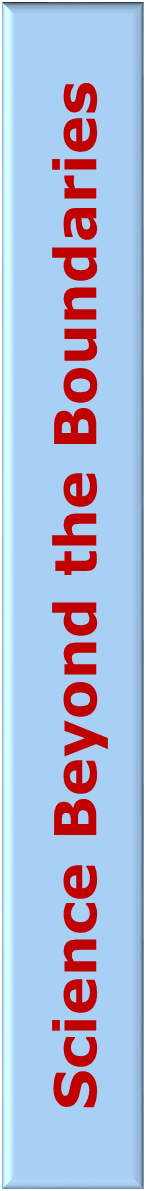 Team planning②
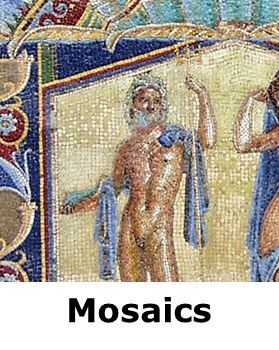 Decide what you need to include on your information board.
Identify what each member of the team will contribute to the board.
Next time you will have 20 minutes to produce a completed information board.
Work out what each person needs to prepare in advance and bring with them to make this possible.
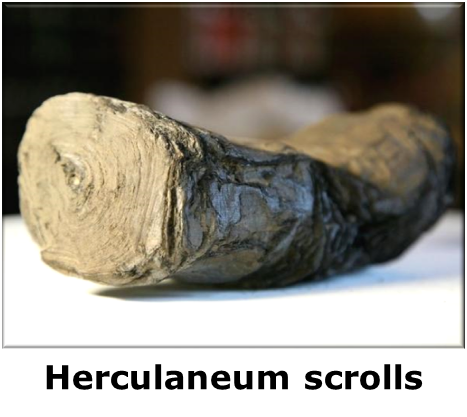 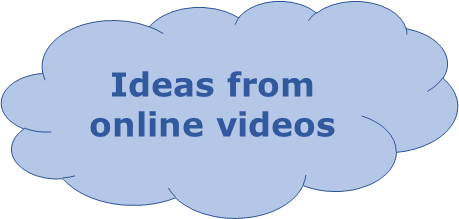 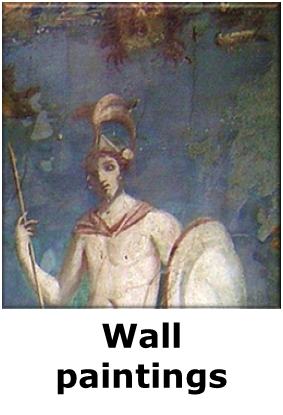 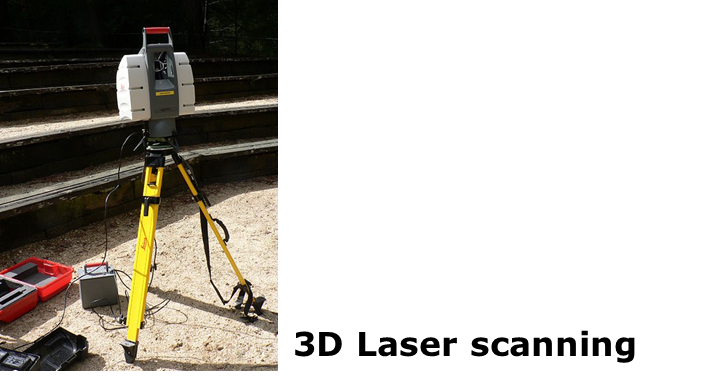 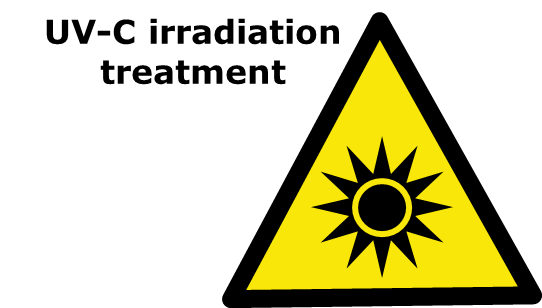 [Speaker Notes: Activity 5, Phase 3 3/3

Each team allocates particular jobs to each individual – some ideas are shown on the next slide.

Teams need a short time to decide on what each member of the team is going to contribute to the task.
They need to prepare materials to bring with them next time that they can use to construct an information board.
This might be copies of diagrams, printed images, drawings, printed text, printed headings and so on. 

It is important that it is clear what size each board needs to be, which could be an A1 or A2 backing sheet perhaps? 
This might be determined by available resources, and teams will need to fit in with this project specification.

Images: mosaic by Graham Hobster from Pixabay; carbonised scroll by Paz Estrada from Wikimedia commons; wall painting by travelspot from Pixabay; 3D laser scanner by David Monniaux from Wikimedia commons; UV-C by Peter Fairhurst (UYSEG).]
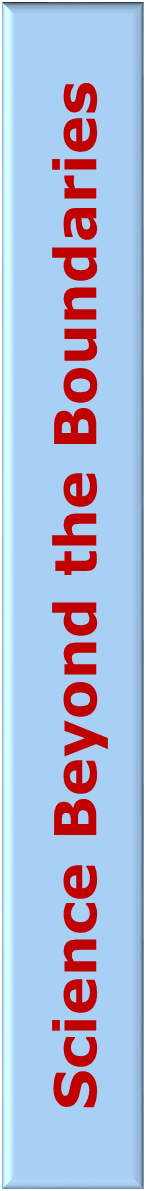 Individual content creation
Next time your team will have just 20 minutes to produce a completed information board.
Prepare what you will need
Bring it with you next time!
Graphics
Headings
Printed Text
dshferhilugerofjheslkfghoifhefioudghierhferfweiouperiohfciopferw8opferwsdkchidsfhoiusdhfosdhfoehjfoewhjofewhjfoewhrfiohewoifhewofhewouifhewiofhewiouhfeiowruhfeworuhfioeruwhfioeurwhfiouewrhfoieuwrhfiouerhgojugorehfoiergoerjhfoierhgoerwjhgoirehfoerhjfowejhoerhfoeir
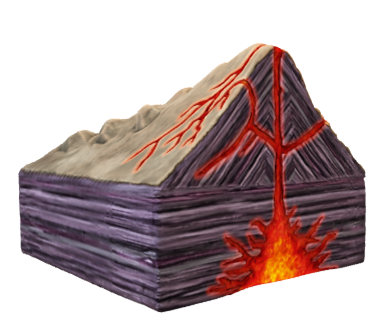 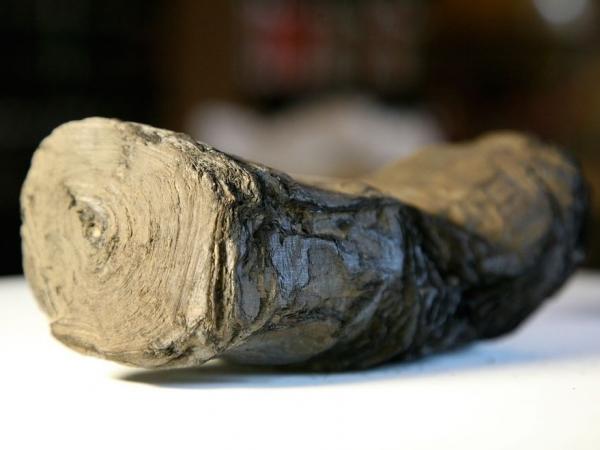 diagrams
F
O
W
L
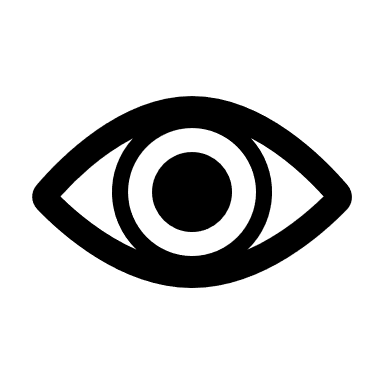 ICONS
Pictures
… other ideas are also allowed…
[Speaker Notes: Activity 6, Phase 4

This slide summarises what students need to prepare for making information boards next time. 
This slide is animated. One mouse click reveals all the examples of possible content.

Individuals research and prepare script, images, graphics for their team’s information board and bring prepared material to the next session. 
Each individual works to their strengths as decided in the team planning activity.
Next session, each team will have a limited time to combine and add to the materials brought by members of their team.]
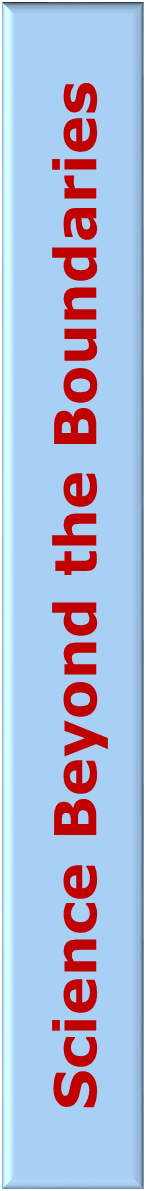 Constructing information boards
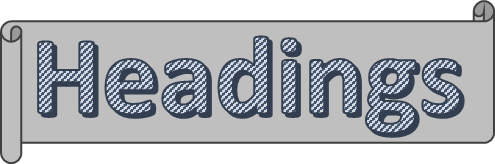 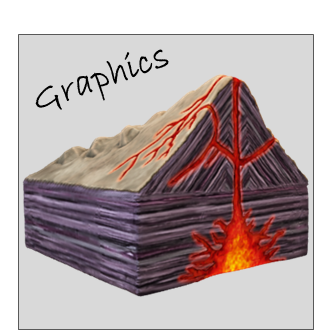 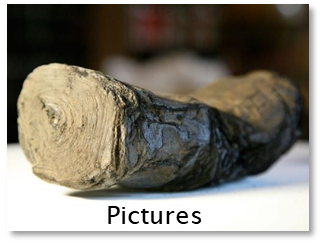 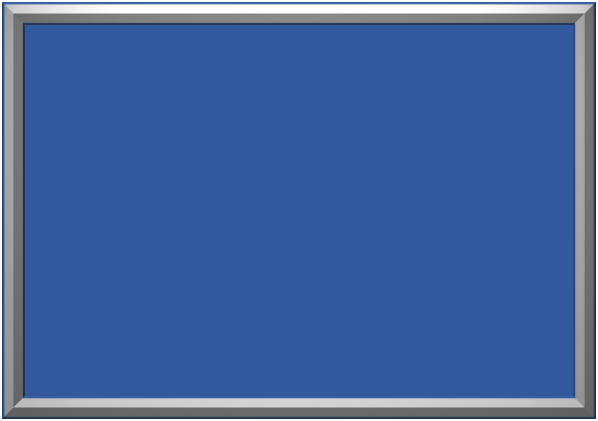 Time up
20 mins
19 mins
18 mins
17 mins
16 mins
15 mins
14 mins
13 mins
12 mins
11 mins
10 mins
09 mins
08 mins
07 mins
06 mins
05 mins
04 mins
03 mins
02 mins
01 mins
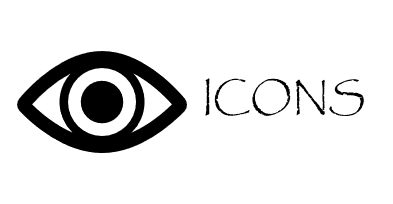 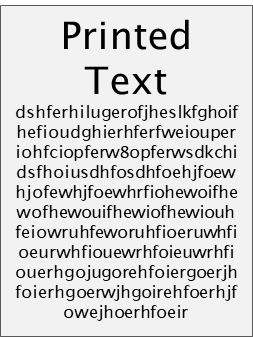 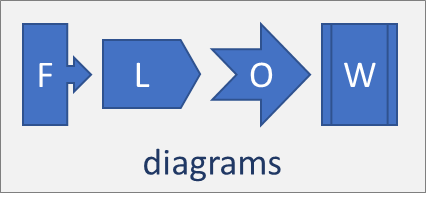 Start 
20 minute 
timer
[Speaker Notes: Activity 7, Phase 5

Provide teams with the resources they need for creating their information board – backing paper, marker pens, glue, scissors.

Give students 20 minutes to make their information board.

Clicking the ‘Start 20 minute timer’ will start a timer that displays the time remaining in the centre of the screen.]
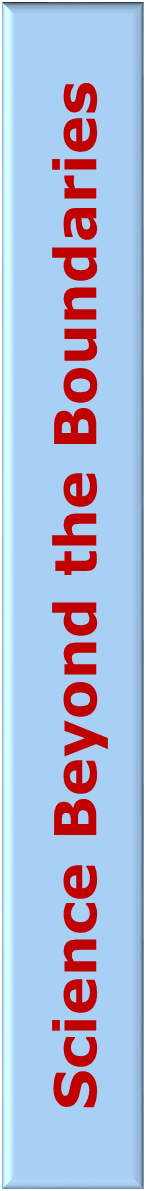 A successful collaboration?
Based on your experience of producing the information boards, what do you think is necessary for a successful collaboration?
Collect a set of ‘collaboration cards’ and add any additional factors that are relevant.
Organise the cards into rank order (in any way that works).
Award yourself two stars and a wish based on your contribution to the project.
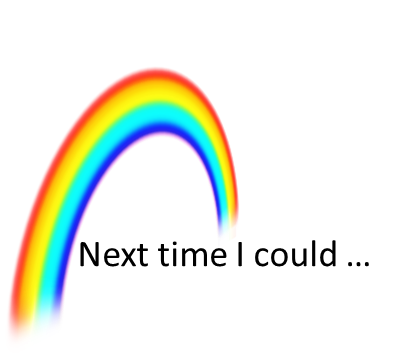 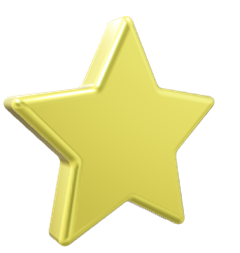 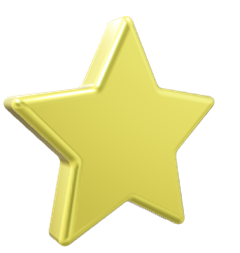 [Speaker Notes: Activity 8, Phase 5

Each instruction appears on a mouse click.

Students reflect on the factors needed for successful collaboration. 
Using the cards for this activity: ‘Collaboration cards’, any additional factors can be added to the blank cards.
Students then work in teams to rank the importance of each factor in enabling a successful collaboration.

Feedback should be taken, with each group given the opportunity to explain why they feel certain factors are more important.
Does this order depend on: 
the nature of the task?
the complexity of the task?
the personality of those involved?
What else could affect the relative importance of each of these factors?

At the end of the process, students should identify the two most important of these factors that they brought to the task (perhaps others could choose).
And also identify one way in which they would approach a collaborative task differently, in order to achieve a better outcome.]